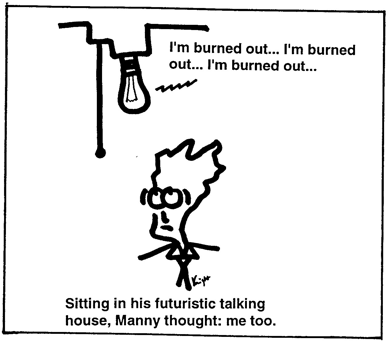 http://www.isi.edu/natural-language/people/knight3.html
Text Classification
David Kauchak
cs458
Fall 2012
adapted from:http://www.stanford.edu/class/cs276/handouts/lecture10-textcat-naivebayes.ppt
http://www.stanford.edu/class/cs276/handouts/lecture11-vector-classify.ppt
http://www.stanford.edu/class/cs276/handouts/lecture12-SVMs.ppt
Administrative
Lunch talk today
CS lunch tomorrow, Ross – LaForce 121
Finalized proposals
Start working on the project now!
Git repository
https://github.com/dkauchak/cs458-f12.git

Getting your own copy:
sign up for a github account
https://help.github.com/articles/fork-a-repo

Other Tutorials:
http://schacon.github.com/git/gittutorial.html
http://www.cs.middlebury.edu/~dkauchak/classes/s12/cs312/lectures/lecture4-git.pdf
Git
Each project will “fork” their own GitHub project

Your team can interact with this project as much as you want without affecting the general project

When you want to merge with the main code base:
git pull upstream master (make sure you have the latest changes)
git status(Make sure all the files you’re using are in the git repository)
Make sure your code compiles!
Make sure your code runs (run your tests)
git push origin master
Issue a pull request on github
Git
Don’t wait too long to merge with the main project

But… don’t bug me too often with pull requests

I’ll manage the project repository for now… I won’t be very happy if you issue pull requests that break the main code base 
Document Classification: training
(AI)
(Programming)
(HCI)
Classes:
Planning
Semantics
Garb.Coll.
Multimedia
GUI
ML
Training
Data:
learning
intelligence
algorithm
reinforcement
network...
planning
temporal
reasoning
plan
language...
programming
semantics
language
proof...
garbage
collection
memory
optimization
region...
...
...
Document Classification: testing
which class?
“planning
  language
  proof
  intelligence”
Test
Data:
(AI)
(Programming)
(HCI)
Classes:
Planning
Semantics
Garb.Coll.
Multimedia
GUI
ML
Training
Data:
learning
intelligence
algorithm
reinforcement
network...
planning
temporal
reasoning
plan
language...
programming
semantics
language
proof...
garbage
collection
memory
optimization
region...
...
...
Document Classification: testing
“planning
  language
  proof
  intelligence”
Test
Data:
(AI)
(Programming)
(HCI)
Classes:
Planning
Semantics
Garb.Coll.
Multimedia
GUI
ML
Training
Data:
learning
intelligence
algorithm
reinforcement
network...
planning
temporal
reasoning
plan
language...
programming
semantics
language
proof...
garbage
collection
memory
optimization
region...
...
...
How might this be useful for IR?
Standing queries
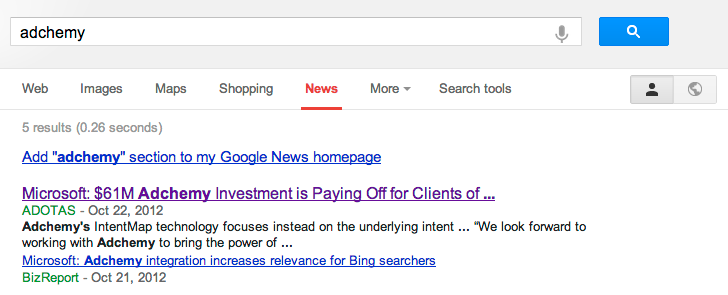 Standing queries
You have an information need, say:
Unrest in the Niger delta region
Adchemy, Inc
…

You want to rerun an appropriate query periodically to find new news items on this topic

You will be sent new documents that are found 
it’s classification not ranking
Standing queries
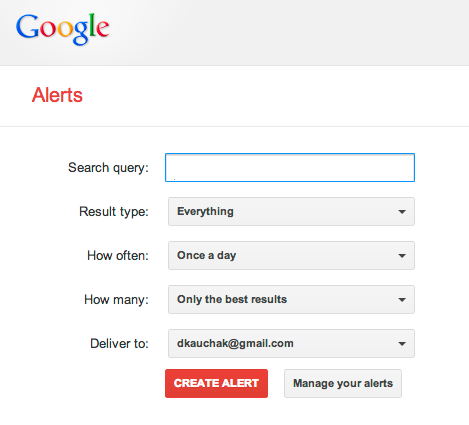 Spam filtering
From: "" <takworlld@hotmail.com>
Subject: real estate is the only way... gem  oalvgkay

Anyone can buy real estate with no money down

Stop paying rent TODAY !

There is no need to spend hundreds or even thousands for similar courses

I am 22 years old and I have already purchased 6 properties using the
methods outlined in this truly INCREDIBLE ebook.

Change your life NOW !

=================================================
Click Below to order:
http://www.wholesaledaily.com/sales/nmd.htm
=================================================
Many other applications…
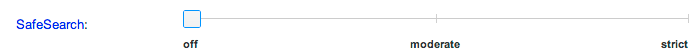 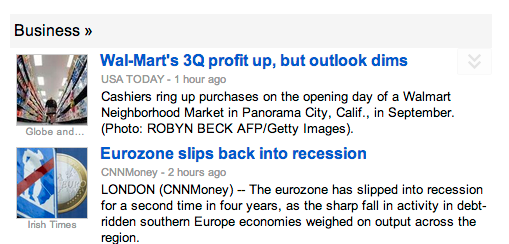 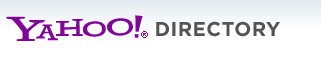 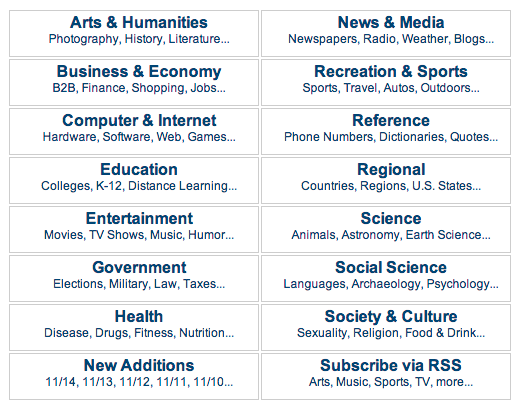 link spam??
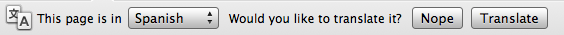 How would you do it?
…
Pros and cons of different approaches?
Manual approach
Used by Yahoo! (originally; now present but downplayed), Looksmart, about.com, ODP, PubMed

Very accurate when job is done by experts

Consistent when the problem size and team is small

Difficult and expensive to scale
Means we need automatic classification methods for big problems
A slightly better manual approach
Hand-coded, rule-based systems

A few companies provide an “IDE” for writing such rules

Accuracy is often very high if a rule has been carefully refined over time by a subject expert

Building and maintaining these rules is expensive
A complex classification rule
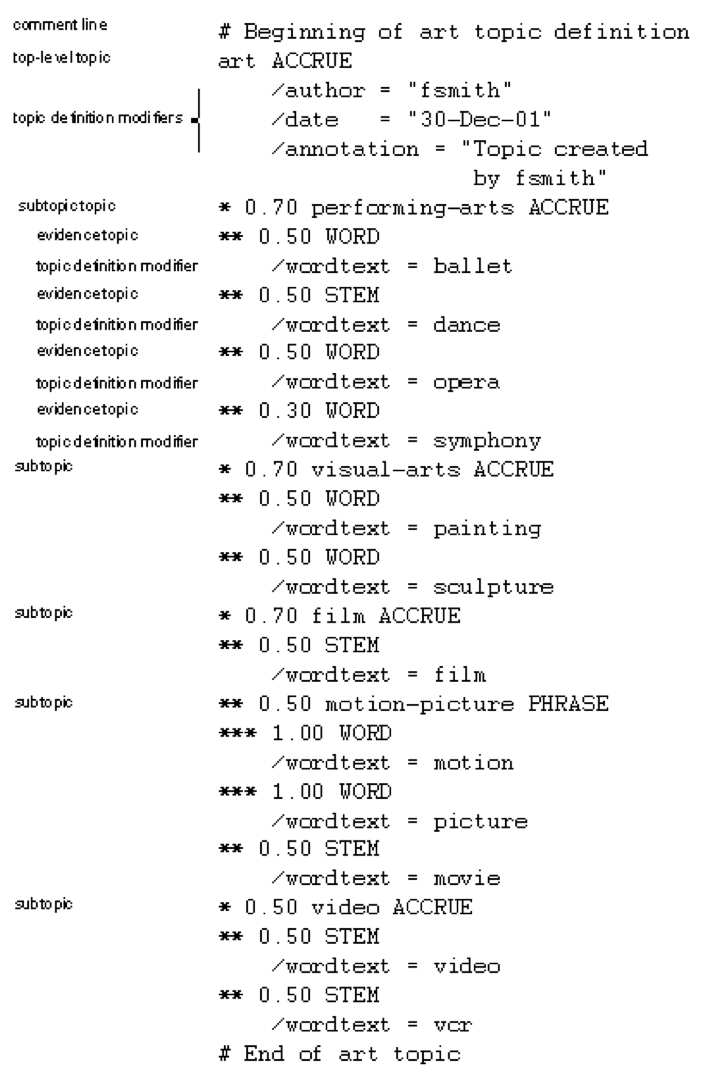 maintenance issues!

Hand-weighting of terms
Automated approaches
Supervised learning of a document-label assignment function
Many systems partly rely on machine learning (Autonomy, MSN, Verity, Enkata, Yahoo!, …)
k-Nearest Neighbors (simple, powerful)
Naive Bayes (simple, common method)
Support-vector machines (new, more powerful)
… plus many other methods

Many commercial systems use a mixture of methods

Pros/Cons?
Results can be very good!

No free lunch: requires hand-classified training data
Supervised learning setup
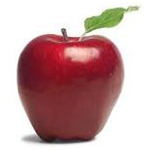 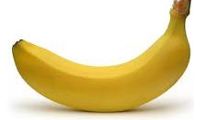 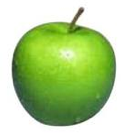 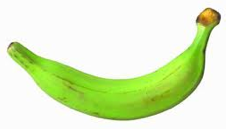 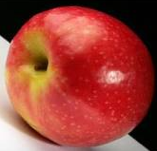 BANANAS
APPLES
Given labeled data…
Unsupervised learning
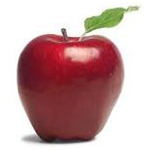 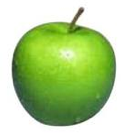 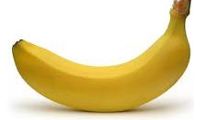 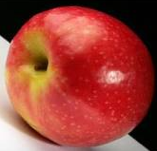 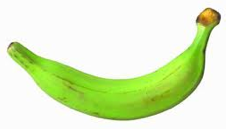 Unupervised learning: given data, but no labels
Supervised learning
Given labeled examples, learn to label unlabeled examples
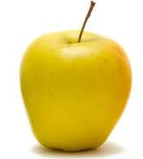 APPLE or BANANA?
learn to classify unlabeled
Training
Labeled data
Data
Label
0
0
model
1
train a 
predictive
model
1
0
Training
Labeled data
Data
Label
not spam
not spam
e-mails
model
spam
train a 
predictive
model
spam
not spam
testing/classifying
Unlabeled data
labels
1
0
0
model
1
0
predict
the label
testing/classifying
Unlabeled data
labels
spam
not spam
not spam
e-mails
model
spam
not spam
predict
the label
Feature based learning
Training or learning phase
Raw data
Label
features
Label
f1, f2, f3, …, fm
0
0
0
f1, f2, f3, …, fm
0
classifier
1
f1, f2, f3, …, fm
1
train a 
predictive
model
f1, f2, f3, …, fm
1
extract
features
1
f1, f2, f3, …, fm
0
0
Feature based learning
Testing or classification phase
Raw data
labels
features
1
f1, f2, f3, …, fm
0
f1, f2, f3, …, fm
classifier
0
f1, f2, f3, …, fm
1
extract
features
f1, f2, f3, …, fm
predict
the label
0
f1, f2, f3, …, fm
Feature examples
Raw data
Features?
Feature examples
Raw data
Features
Clinton said banana repeatedly last week on tv, “banana, banana, banana”
(1, 1, 1, 0, 0, 1, 0, 0, …)
clinton
said
california
across
tv
wrong
capital
banana
Occurrence of words
Feature examples
Raw data
Features
Clinton said banana repeatedly last week on tv, “banana, banana, banana”
(4, 1, 1, 0, 0, 1, 0, 0, …)
clinton
said
california
across
tv
wrong
capital
banana
Frequency of word occurrence
Feature examples
Raw data
Features
Clinton said banana repeatedly last week on tv, “banana, banana, banana”
(1, 1, 1, 0, 0, 1, 0, 0, …)
clinton said
said banana
across the
tv banana
wrong way
capital city
california schools
banana repeatedly
Occurrence of bigrams
Lots of other features
POS: occurrence, counts, sequence
Constituents
Whether ‘V1agra’ occurred 15 times
Whether ‘banana’ occurred more times than ‘apple’
If the document has a number in it
…
Features are very important, but we’re going to focus on the models today
Power of feature-base methods
General purpose: any domain where we can represent a data point as a set of features, we can use the method
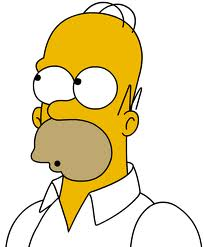 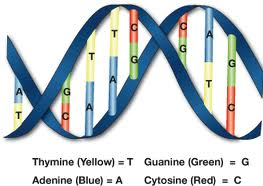 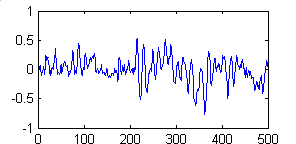 The feature space
f2
Government
Science
Arts
f1
[Speaker Notes: - once we have the features, often nice to think about these as just data points in some m-dimensional space]
The feature space
Spam
not-Spam
f2
f3
f1
Feature space
f1, f2, f3, …, fm
m-dimensional space
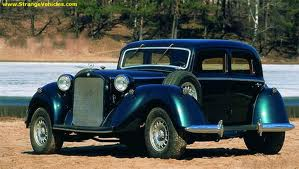 How big will m be for us?
Bayesian Classification
We represent a data item based on the features:
Training
a:
b:
For each label/class, learn a probability distribution based on the features
Bayesian Classification
We represent a data item based on the features:
Classifying
Given an new example, classify it as the label with the largest conditional probability
Bayes’ Rule
How can we use this?
Bayes rule for classification
conditional (posterior)probability
prior probability
Why not model P(Label|Data) directly?
[Speaker Notes: as we talked about before, often much easier to estimate P(L|D) vs. P(D|L)
sometimes nicer to break it into two separate models so we don’t have to handle everything in a singe model and instead, use two simpler models]
Bayesian classifiers
different distributions for different labels
Bayes rule
two models to learn for each label/class
The Naive Bayes Classifier
spam
assume binary features for now
buy
enlargement
the
now
viagra
Conditional Independence Assumption: features are independent of each other given the class:
Estimating parameters
p(‘v1agra’ | spam)
p(‘the’ | spam)
p(‘enlargement’ | not-spam)
…
For us:
How do we estimate these probabilities?
Maximum likelihood estimates
number of items with label
total number of items
number of items with the label with feature
number of items with label
Naïve Bayes Text Classification
Features: word occurring in a document (though others could be used…)




Does the Naïve Bayes assumption hold?
Are word occurrences independent given the label?

Lot’s of text classification problems
sentiment analysis: positive vs. negative reviews
category classification
spam
Naive Bayes on spam email
http://www.cnbc.cmu.edu/~jp/research/email.paper.pdf
[Speaker Notes: This graph is from
http://www.cs.utexas.edu/users/jp/research/email.paper.pdf
Naive-Bayes vs. Rule-Learning in Classification of Email
Jefferson Provost, UT Austin]
SpamAssassin
Naive Bayes has found a home in spam filtering
Paul Graham’s A Plan for Spam
A mutant with more mutant offspring...
Naive Bayes-like classifier with weird parameter estimation
Widely used in spam filters 
But also many other things: black hole lists, etc.

Many email topic filters also use NB classifiers
NB: The good and the bad
Good
Easy to understand
Fast to train
Reasonable performance

Bad
We can do better
Independence assumptions are rarely true
Smoothing is challenging
Feature selection is usually required
Recall: Vector Space Representation
Each document is a vector, one component for each term/word

Normally normalize vectors to unit length

High-dimensional vector space:
Terms are axes
10,000+ dimensions, or even 100,000+
Docs are vectors in this space

How can we do classification in this space?
Documents in a Vector Space
Government
Science
Arts
Test Document of what class?
Government
Science
Arts
Test Document = Government
Government
Science
Arts
k-Nearest Neighbor (k-NN)
To classify document d:
Find k nearest neighbors of d
Choose as the class the majority class within the k nearest neighbors
Example: k=6 (6-NN)
Government
Science
Arts
k Nearest Neighbor
What value of k should we use?
Using only the closest example (1NN) to determine the class is subject to errors due to:
A single atypical example 
Noise

Pick k too large and you end up with looking at neighbors that are not that close

Value of k is typically odd to avoid ties; 3 and 5 are most common.
k-NN decision boundaries
Government
Science
Arts
k-NN gives locally defined decision boundaries between
classes – far away points do not influence each classification
decision (unlike in Naïve Bayes, etc.)
Similarity Metrics
Nearest neighbor methods depends on a similarity (or distance) metric

Ideas?
Euclidean distance.

Binary instance space is Hamming distance (number of feature values that differ)

For text, cosine similarity of tf.idf weighted vectors is typically most effective
k-NN: The good and the bad
Good
No training is necessary
No feature selection necessary
Scales well with large number of classes
Don’t need to train n classifiers for n classes
Bad
Classes can influence each other
Small changes to one class can have ripple effect
Scores can be hard to convert to probabilities
Can be more expensive at test time
“Model” is all of your training examples which can be large
Bias/variance trade-off
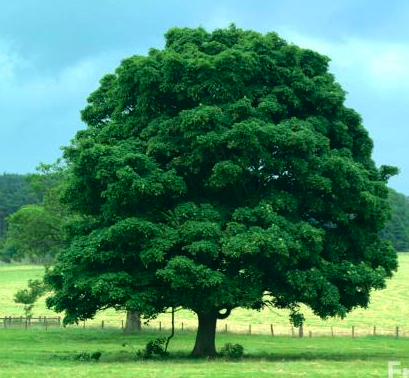 Is this a tree?
Bias/variance trade-off
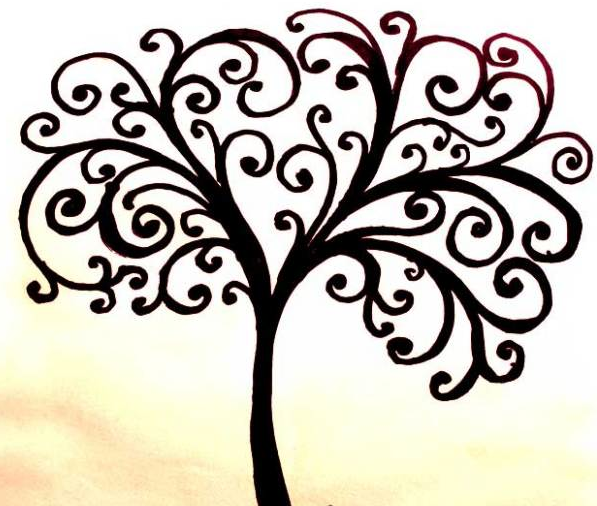 Is this a tree?
Bias/variance trade-off
Is this a tree?
Bias/variance trade-off
Is this a tree?
Bias/Variance
Bias: How well does the model predict the training data?
high bias – the model doesn’t do a good job of predicting the training data (high training set error)
The model predictions are biased by the model

Variance: How sensitive to the training data is the learned model?
high variance – changing the training data can drastically change the learned model
Bias/Variance
Another way to think about it is model complexity

Simple models
may not model data well
high bias

Complicated models
may overfit to the training data
high variance

Why do we care about bias/variance?
Bias/variance trade-off
We want to fit a polynomial to this, which one should we use?
Bias/variance trade-off
Bias: How well does the model predict the training data?
high bias – the model doesn’t do a good job of predicting the training data (high training set error)
The model predictions are biased by the model

Variance: How sensitive to the training data is the learned model?
high variance – changing the training data can drastically change the learned model
High variance OR high bias?
Bias/variance trade-off
Bias: How well does the model predict the training data?
high bias – the model doesn’t do a good job of predicting the training data (high training set error)
The model predictions are biased by the model

Variance: How sensitive to the training data is the learned model?
high variance – changing the training data can drastically change the learned model
High bias
Bias/variance trade-off
Bias: How well does the model predict the training data?
high bias – the model doesn’t do a good job of predicting the training data (high training set error)
The model predictions are biased by the model

Variance: How sensitive to the training data is the learned model?
high variance – changing the training data can drastically change the learned model
High variance OR high bias?
Bias/variance trade-off
Bias: How well does the model predict the training data?
high bias – the model doesn’t do a good job of predicting the training data (high training set error)
The model predictions are biased by the model

Variance: How sensitive to the training data is the learned model?
high variance – changing the training data can drastically change the learned model
High variance
Bias/variance trade-off
Bias: How well does the model predict the training data?
high bias – the model doesn’t do a good job of predicting the training data (high training set error)
The model predictions are biased by the model

Variance: How sensitive to the training data is the learned model?
high variance – changing the training data can drastically change the learned model
What do we want?
Bias/variance trade-off
Bias: How well does the model predict the training data?
high bias – the model doesn’t do a good job of predicting the training data (high training set error)
The model predictions are biased by the model

Variance: How sensitive to the training data is the learned model?
high variance – changing the training data can drastically change the learned model
Compromise between bias and variance
k-NN vs. Naive Bayes
How do k-NN and NB sit on the variance/bias spectrum?
k-NN has high variance and low bias.
more complicated model
can model any boundary
but very dependent on the training data

NB has low variance and high bias.
Decision surface has to be linear
Cannot model all data
but, less variation based on the training data
[Speaker Notes: Bias/variance in terms of resulting classifier given randomly selected training set; why it is a tradeoff; when to choose low-bias method, when to choose low-variance method]
Bias vs. variance: Choosing the correct model capacity
Which separating line should we use?